From RHIC to erHIC
Exploring the Quark Sea
and the Gluon Ocean
Berndt Mueller
ALD for NPP
RHIC Retreat
13 August 2014
The Mysterious
Gluon
Standard Model particles
Gluons are gauge bosons like photons (massless and spin 1), but they carry the SU(3) color “charge”.

Gluons carry no electric or weak charge - they cannot directly interact with photons.
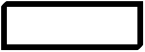 Quark emits or absorbs a gluon
Color Flow
Quark
Gluon
Quark
Gluon
Gluon emits or absorbs a gluon
Gluon scatters on another gluon
Quantum chromodynamics
Quark
Quark
Gluon
Gluon
Gluon
Gluon
Gluon
Gluon
= Gauge theory of SU(3) color
Gluon
Gluon
Gluon
Gluon
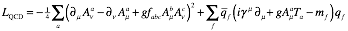 Three-jet events
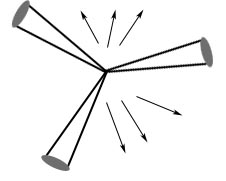 Originally discovered by TASSO @ DORIS

Later explored in great detail at LEP
quark-antiquark-photon  3-jet
= color flux tube (Lund “string”)
quark-antiquark-gluon  3-jet
Gluons are strange objects
Gluons, like quarks, never occur in isolation.
Quarks are always accompanied by virtual gluons.
States solely made of gluons (“glueballs”) should exist, but have not been unambiguously identified.
Free space without glue fields is unstable against the spontaneous formation of chromo-magnetic fields.
We are constantly immersed in a gluon condensate, just like the Higgs condensate:    ⟨G2⟩1/4 ≈ 0.6 GeV,     with ⟨E2⟩ = - ⟨B2⟩, so that the energy density ⟨E2+B2⟩/2 = 0.
The detailed structure of the gluon condensate and the mechanism by which it creates quark confinement is still unknown - many different models compete.
Gluon Ocean and Quark Sea
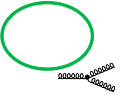 Gluon “Ocean”
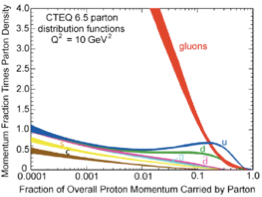 Quark Sea derives from 
Gluon Ocean via gluon splitting 
into a quark-antiquark pair:
suppressed by factor αs/π.

Clean separation from
valence quarks requires 
experiments probing x < 0.01,
or nucleon energies of order
100 GeV. 

RHIC provides polarized protons
of up to 255 GeV and nuclei
up to uranium up 100 A GeV.
Quark “Sea”
RHIC:

A universal hadron collider
RHIC – a High Luminosity (Polarized) Hadron Collider
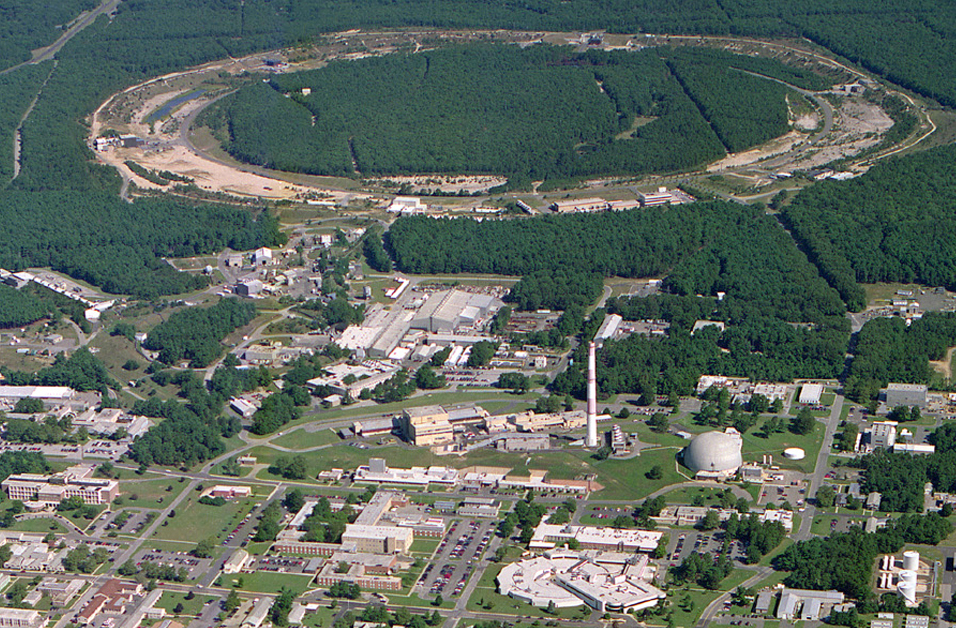 Polarized Jet Target
12:00 o’clock
10:00 o’clock
(CeC)
2:00 o’clock
RHIC
PHENIX
8:00 o’clock
RF
4:00 o’clock
STAR
6:00 o’clock
LINAC
NSRL
EBIS
Booster
BLIP
Operated modes (beam energies):
Au – Au 	3.8/4.6/5.8/10/14/32/65/100 GeV/n
U – U	96.4 GeV/n
Cu – Cu	11/31/100 GeV/n
p↑ – p↑ 	11/31/100/205/250/255 GeV 
d – Au*   	100 GeV/n      
Cu – Au*	100 GeV/n
3He – Au*	100 GeV/n
Planned or possible future modes:
Au – Au	2.5 GeV/np↑ – Au*	100 GeV/n  	     
p↑ – 3He↑*	166 GeV/n             (*asymmetric rigidity)
AGS
Tandems
RHIC-II Performance
Heavy ion runs
Polarized proton runs
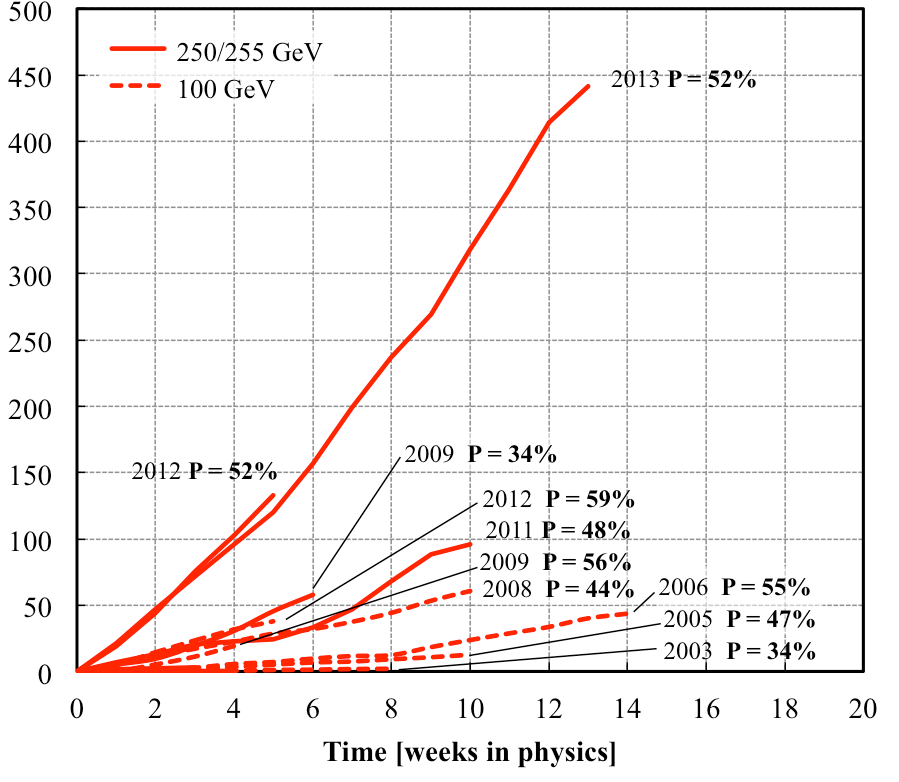 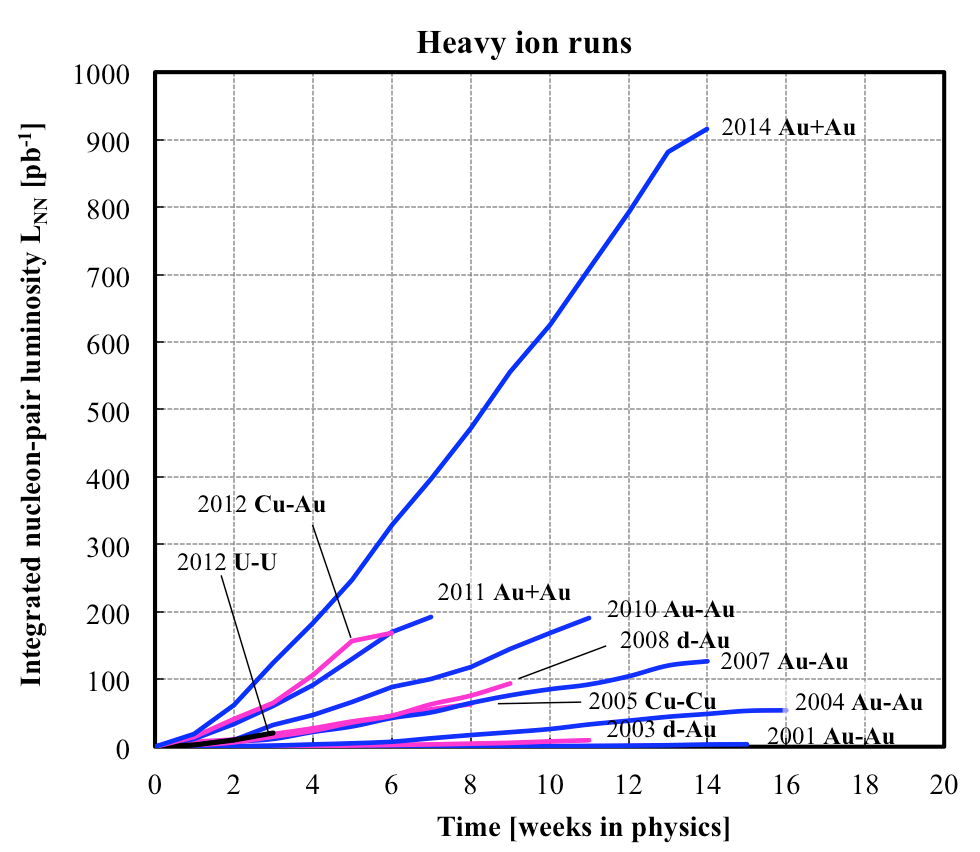 2014
2013
Integrated luminosity L [pb-1]
Dramatic increase in performance of RHIC as a result of 3-D stochastic cooling, new high intensity
ion source (EBIS), and other improvements (beam-beam compensation, IR compression, etc.).
RHIC Detectors
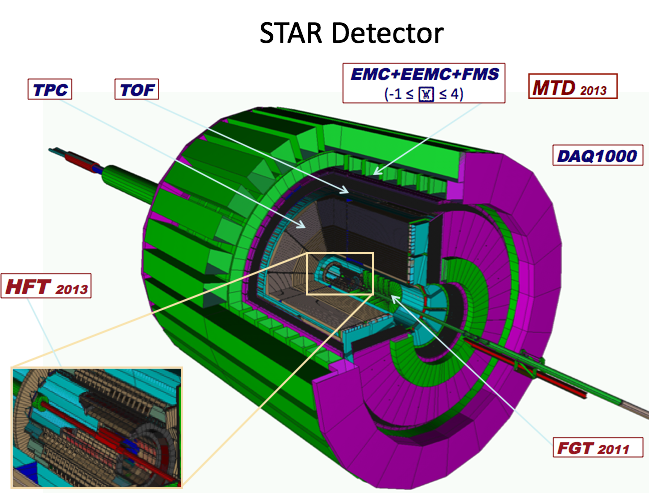 17 subsystems
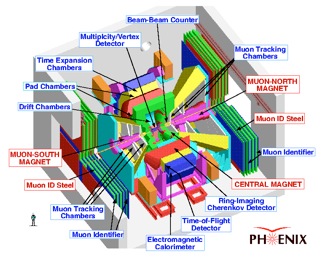 NEW: Heavy Flavor Tracker
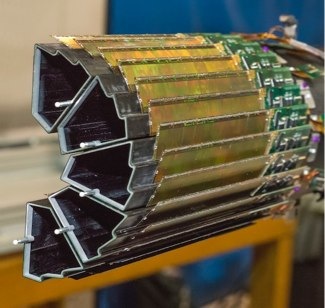 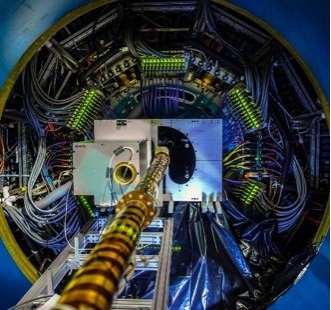 RHIC remains a unique discovery facility
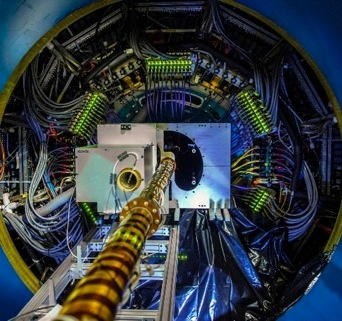 STAR with HFT
Completing the RHIC Science Mission
Status:
RHIC-II configuration is now complete
Vertex detectors in STAR (HFT) and PHENIX 
RHIC Run 14 – Integrated Au+Au luminosity exceeds all previous Au+Au runs combined
Plan: Complete the RHIC Mission in 3 campaigns:
2014/15/16: Heavy flavor probes of the QGP, transverse polarized proton measurements
Install low energy e-cooling in 2017
2018/19: High precision scan of the QCD phase diagram
Install sPHENIX upgrade in 2020
2021/22: Precision measurements of jet quenching and quarkonium suppression, forward p+A physics
RHIC shutdown and transition to eRHIC
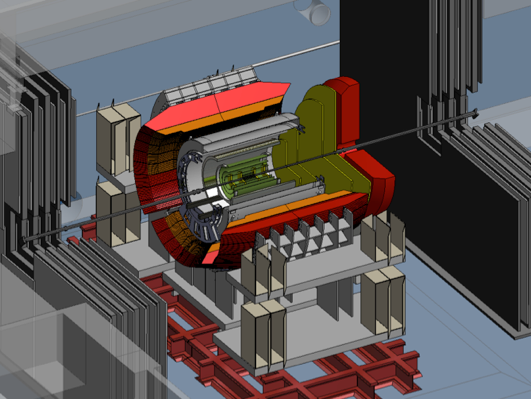 sPHENIX
[Speaker Notes: The suite of upgrades of the RHIC accelerator and its detectors is now complete: The beam intensity of RHIC has been vastly increase thanks to 3-dimensional stochastic cooling, and the STAR and PHENIX detectors have been equipped with silicon vertex detectors that permit the identification of rapidly decaying heavy (charm and bottom) quarks. The integrated luminosity reach in this year’s RHIC run with gold beams exceeded that achieved in all 13 previous RHIC runs combined!

Our plan is now to complete the scientific mission of RHIC in 3 multi-year campaigns: In 2014-16 we will probe the properties of the strongly coupled QGP using heavy quarks, which are especially well suited to explore its interactions. After installing a new type of cooling more effective at low beam energies, using electrons as the cooling medium, in 2017, we will perform a high precision scan of the QCD phase diagram in 2018-19. One objective of this campaign is to find and locate a conjectured critical point in the phase diagram. We will then upgrade the PHENIX detector to a more powerful configuration, named superPHENIX, which will allow RHIC to perform precision measurements in 2021-22 of the interactions of quark jets and atoms of heavy quarks called quarkonia with the quark-gluon plasma. These probes will help us elucidate the internal structure of the quark-gluon plasma. We then plan to shut RHIC down and transition the RHIC complex to an electron-ion collider facility (eRHIC) to begin operations as early as 2025, budgets permitting.

For the next several years, however, RHIC will remain an extraordinarily productive, unique discovery facility producing approximately 30 PhDs per year and garnering more than 3,000 citations of its scientific publications.]
Gluon liberation
or
What does hot “empty” space
look like?
Melting the QCD vacuum
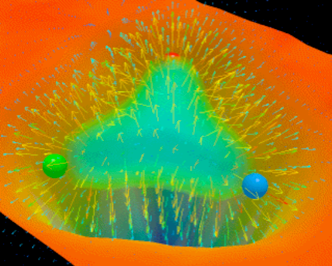 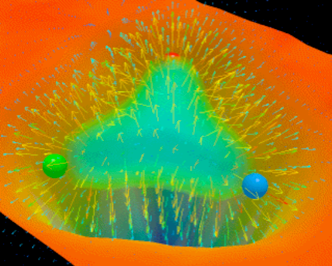 What RHIC does:
RHIC collides many nucleons (as atomic nuclei) and thereby liberates the gluons into a highly excited state (“glasma”) that thermalizes into a quark-gluon plasma.
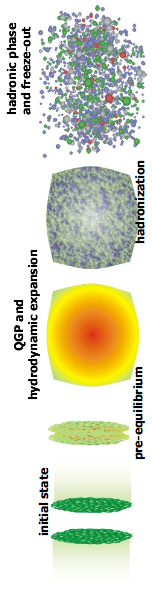 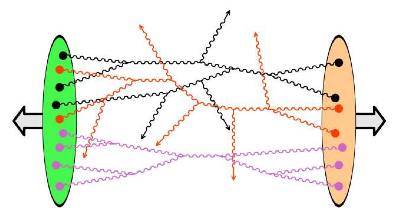 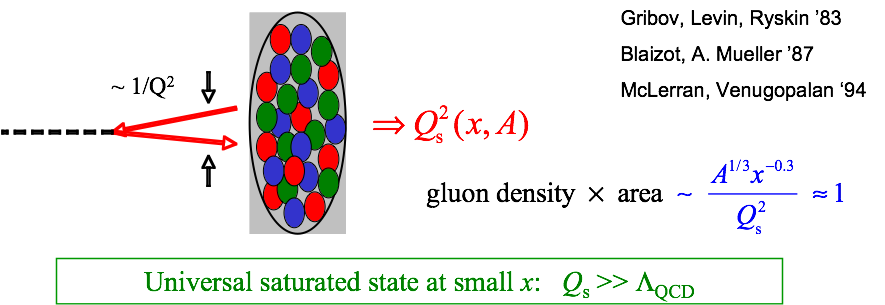 Consensus Model Anno 2014
Color Glass
Condensate
“Glasma”
CGC
“Glasma”
Hydrodynamics
Hadronic gas
two nuclei collide rarely head-on, but mostly with an offset:
Elliptic flow “measures” ηQGP
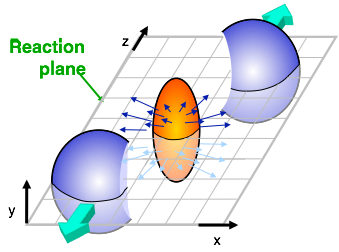 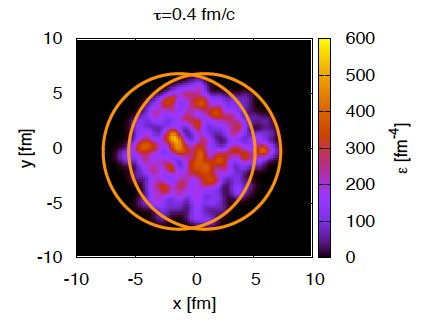 Density fluctuations in the colliding nuclei are sampled event by event
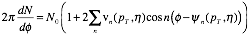 anisotropic flow coefficients
event plane angle
Hot glue is a “perfect” fluid
Hot matter produced in collisions at RHIC/LHC is a liquid quark-gluon plasma (QGP). The plasma is made up of individually flowing gluons and quarks, not quarks bound into baryons and mesons.
The QGP is a strongly coupled nearly “perfect” liquid (η/s near the quantum limit 1/4π). RHIC’s cooler QGP is (on average) closer to perfection than the 40% hotter QGP produced at LHC.
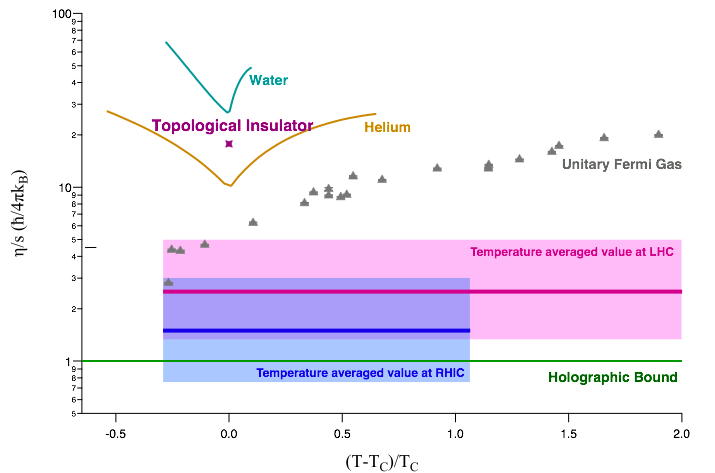 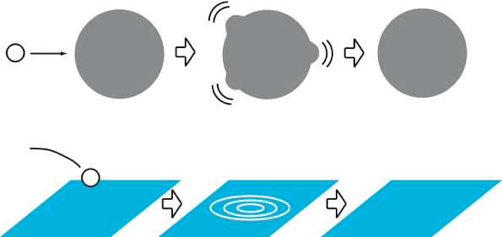 The Black Hole connection
BH swallowing matter
Dynamics of hot QCD matter can be mathematically (holography) mapped onto black hole dynamics in 4+1 dimensions (AdS5 space).
Perfect fluid hydrodynamics
Formation of hot QCD matter at RHIC is analogous to formation of a black hole, tied to information loss. Relies on the notion that ‘t Hooft coupling g2Nc ~ 12 is large enough to apply the classical limit of the dual theory:
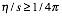 Gluon polarization
or
Where is the proton spin?
RHIC Spin program
Transverse
Transverse
More 200 GeV
longitudinally 
and transversely
polarized p+p
in Run 15;
maybe 510 GeV
transverse p+p
data in Run 16
Transverse Spin Structure
Sivers Effect
Collins Effect
Higher Twist
Longitudinal Spin Structure
Gluon Spin  
Sea Quark Spin
Upgrades in process
Planned for Run 15
Helicity
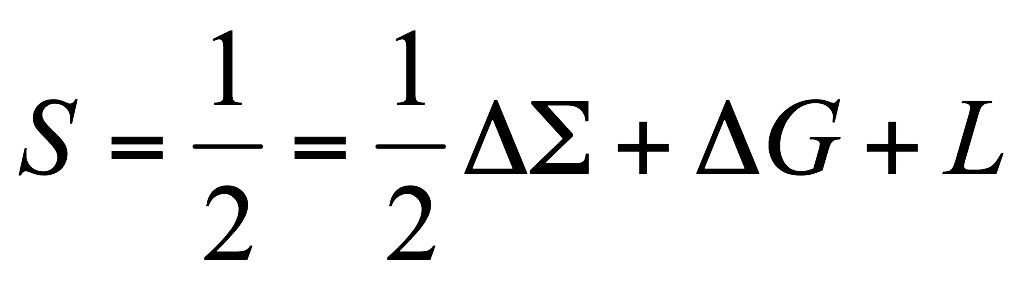 Where is the proton spin?
+
+
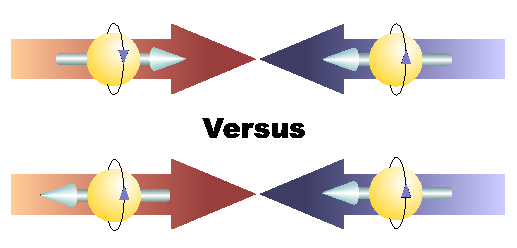 p
p
-
+
p
p
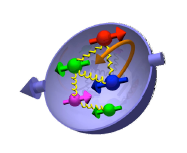 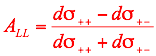 Polarized DIS tells us that ΔΣ ≈ 0.3

Q2 evolution in polarized DIS gives information on gluon polarization but limited kinematic coverage leaves ΔG poorly constrained

A primary goal of RHIC Spin program is to map Δg(x)
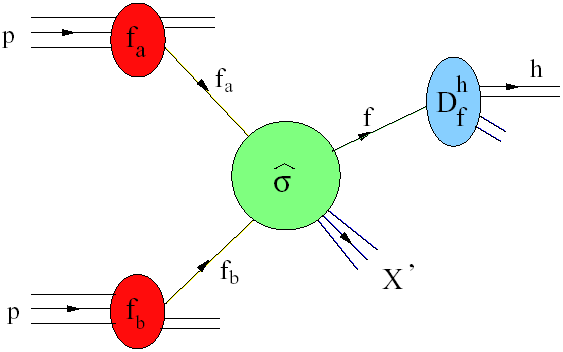 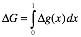 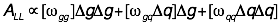 Δg from π0 and jets
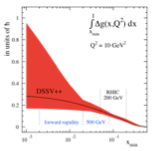 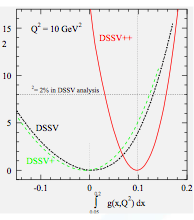 QCD global fit
PHENIX: π0 production 
	(less sensitive, dominated by quarks)
STAR: jet production
	(higher gluon contribution)
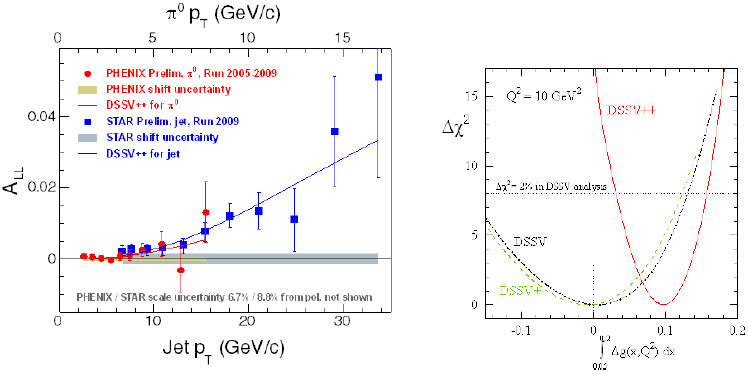 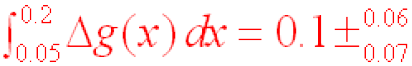 ~60% of the
proton spin?
Sea quark polarization
Projected results from Run 13
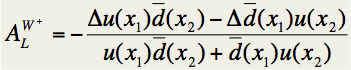 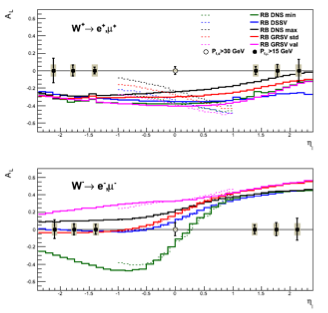 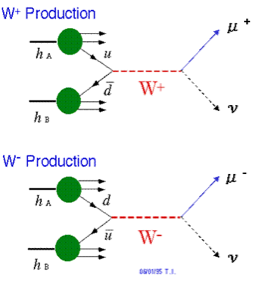 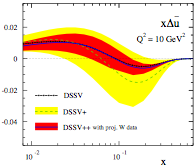 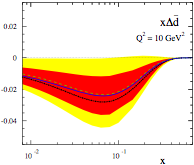 Self analyzing due to parity violating W-decay
Clean flavor separation possible in different kinematic regions
No fragmentation uncertainty
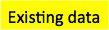 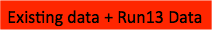 The Electron-Ion Collider: 

A Microscope for Gluons
Where are the gluons?
Lattice simulation with 
artificially frozen quarks

D. Leinweber (Adelaide)
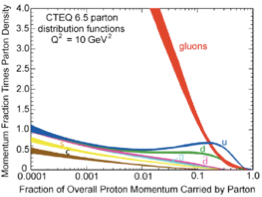 EIC: A color dipole microscope
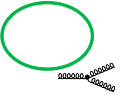 Free color charges (quarks, gluons) do not exist, but color dipoles do! Virtual photons are a good source.
e−
Two resolution scales:
 momentum k (longitudinal)
 virtuality Q (transverse)
⇒ More powerful than an optical microscope!
γ*
HERA was the 1st
generation color
dipole microscope.

Limited intensity 
and no polarization.

The EIC will be the
2nd generation color
dipole microscope!
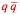 Color dipole
“sees” gluons
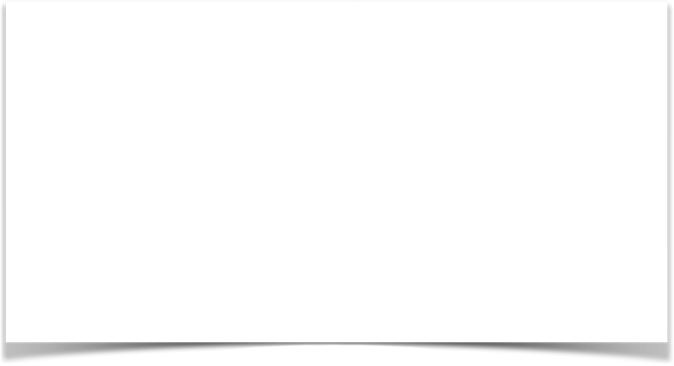 Why now?

A powerful formalism has been developed over the past decade that connects measurable observables to rigorously defined properties of the QCD structure of nucleons and nuclei. 

A set of measurements has been identified that can answer many of the open questions about the gluon structure of the proton and of nuclei.

Accelerator technology has reached a state where a capable EIC can be constructed at an affordable cost.
Electron-Ion Collider (EIC)
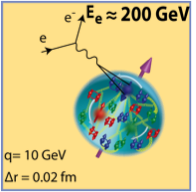 The 2013 NSAC Subcommittee on Future Facilities identified the physics program for an Electron-Ion Collider as absolutely central to the nuclear science program of the next decade.
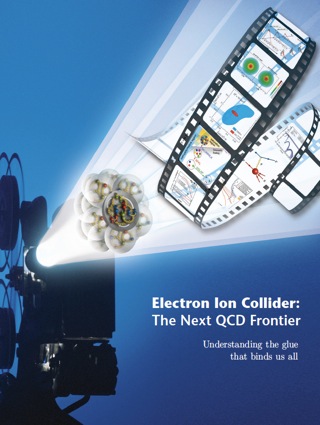 The EIC White Paper
(arXiv:1212.1701)
EIC - the ultimate 
QCD Laboratory
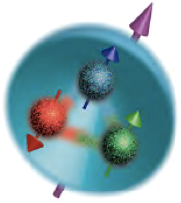 Proton spin puzzle:
3D structure of nucleon:
How does the glue bind quarks and itself into a proton and nuclei?
EIC: A QCD laboratory
mq ~ 10 MeV
mN ~ 1000 MeV
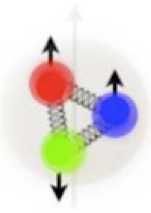 Asymptotic freedom
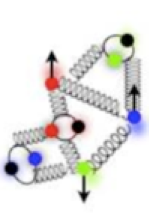 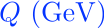 Color Confinement
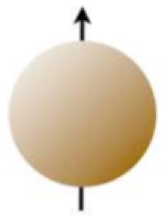 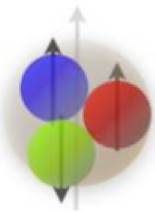 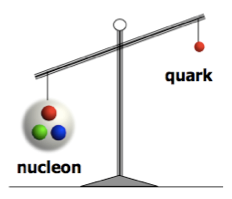 200 MeV (1 fm)
2 GeV (1/10) fm)
Probing
momentum
Can we scan the nucleon to reveal its 3D structure?
Quarks carry only ~30% of the proton’s spin
Proton mass puzzle:
How does quark and gluon dynamics generate the rest of the proton’s spin?
Quarks carry ~1% of the proton’s mass
How does glue dynamics generate the energy for the nucleon mass?
How do gluons saturate in nuclei into a new form of matter?
Color Glass Condensate
Dense gluon systems
Gluons, unlike photons:
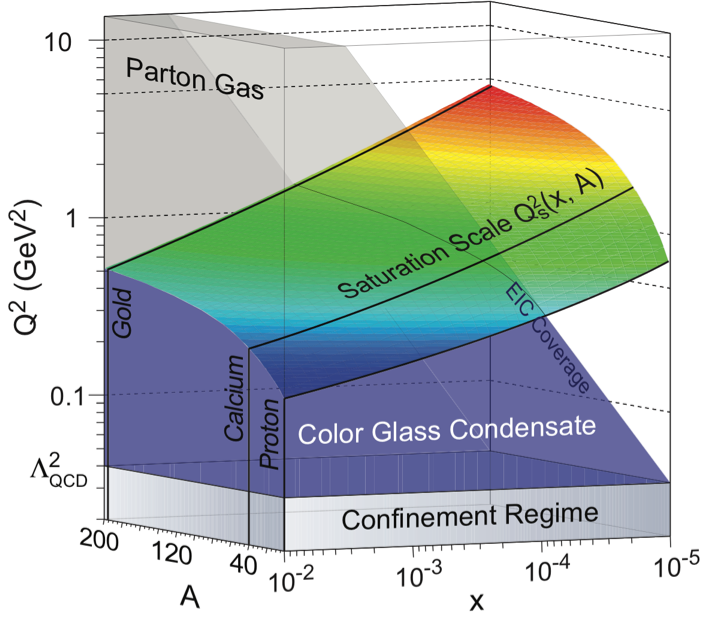 Split:
Fuse:
Dynamical scale Qs from the balance
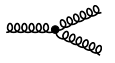 New conceptual framework
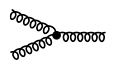 Universal properties (CGC)
From the EIC White Paper
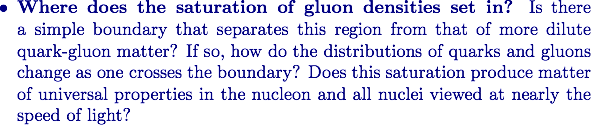 Needs a heavy ion beam!
How do hadrons emerge from a created quark or gluon?
Neutralization of color = hadronization
The nucleus is a “femtoprobe”
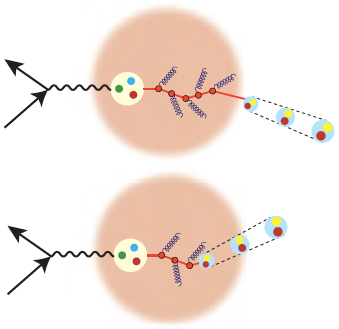 Femtometer detector/scope:
Nucleus, a laboratory for QCD
Quark/gluon properties:
In vacuum
Initial-condition for hadronization
Semi-inclusive DIS
From the EIC White Paper
Inside the
nucleus
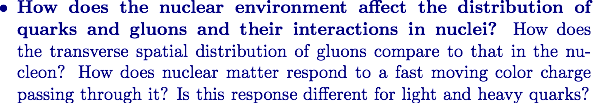 Needs a probe to precisely control the initial condition!
15
eRHIC:
EIC @ BNL
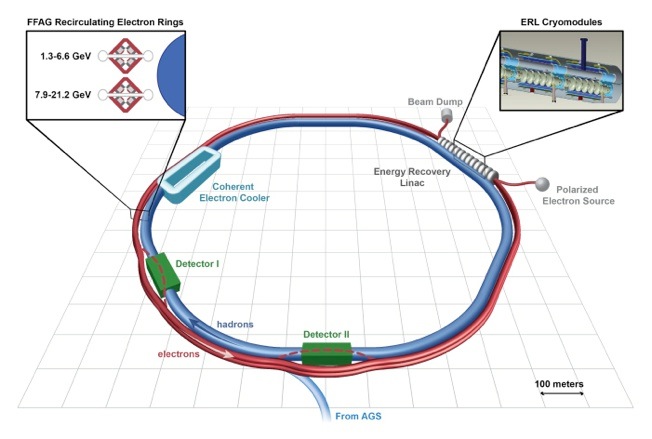 EIC Design
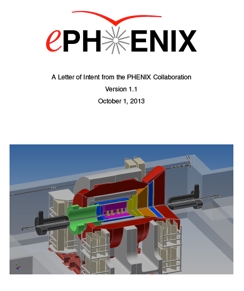 eRHIC  ERL + FFAG ring design @ 1033/cm2s
15.9 GeV e− + 255 GeV p or 100 GeV/u Au.
eRHIC
ePHENIX and eSTAR 
Letters of Intent
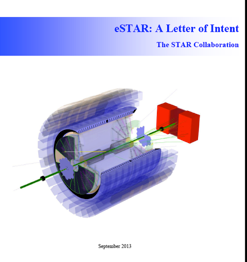 When completed, eRHIC will be the most advanced and energy efficient accelerator in the world
A revolutionary concept
eRHIC will be a unique, world leading accelerator facility combining several innovative concepts:
World’s first linac-ring collider 
99.8% efficient energy recovery linac (ERL)
FFAG arcs each propagating beams with multiple energies
Low cost permanent magnets for the FFAG arcs
Coherent e-cooling (CeC) for record high beam brightness
“Crab” crossings for low background interaction regions

While some of these concepts have been tested at other facilities, their unique combination will create a “green” collider facility of unprecedented energy efficiency at affordable cost.
Estimated target cost for the accelerator: $550M. Bottom-up cost estimate is in progress.